Super Goal 1
Unit 1
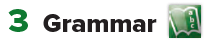 The objectives of the lesson : 

At the end of this session, the students will be able to : 

Use singular possessive adjectives " my – your – his – her " correctly 
Use the verb to be with different subjects
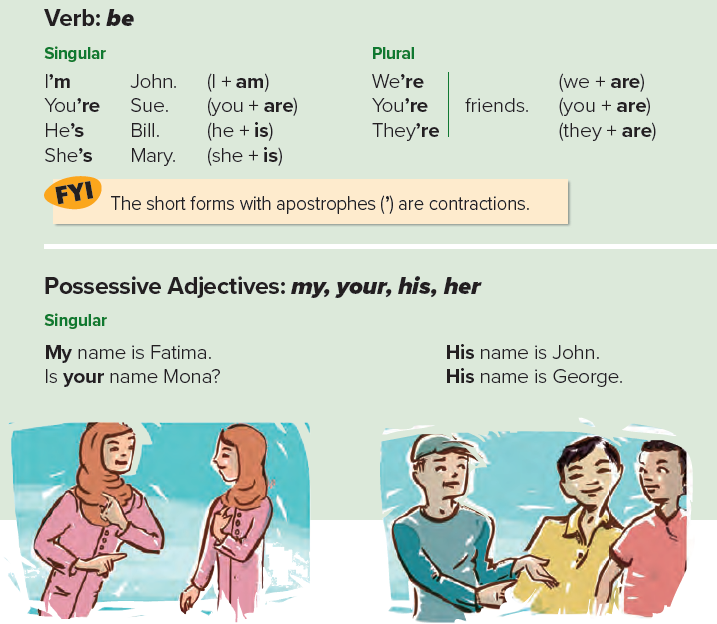 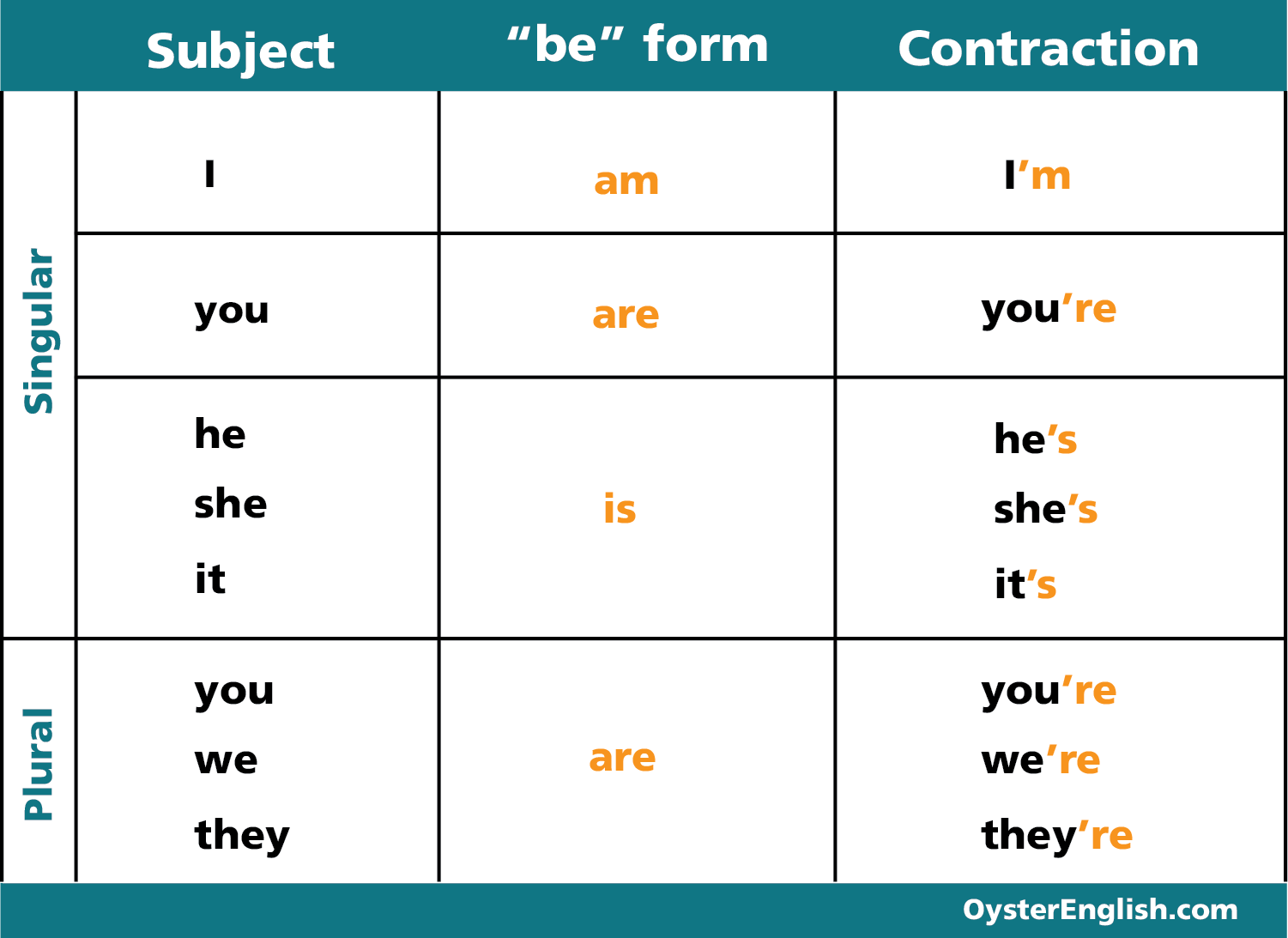 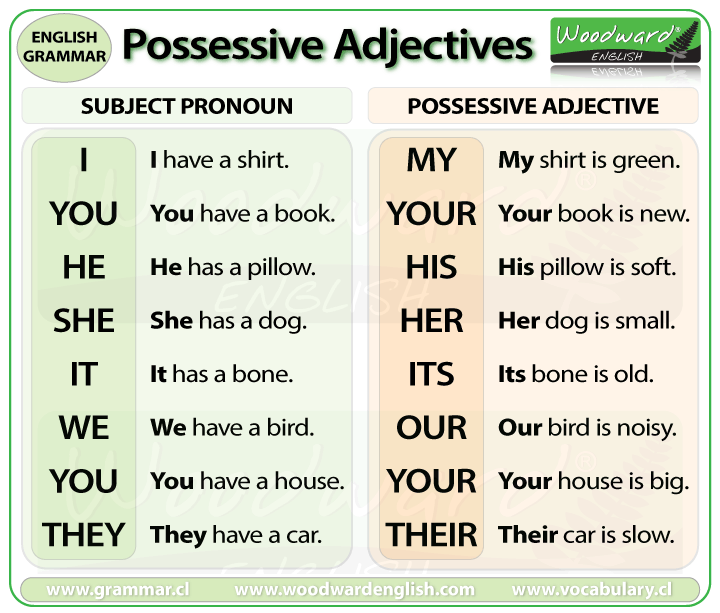 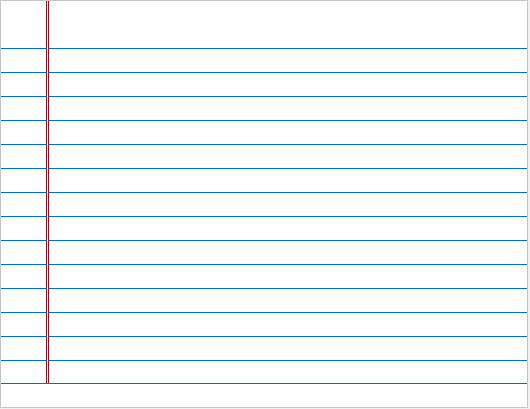 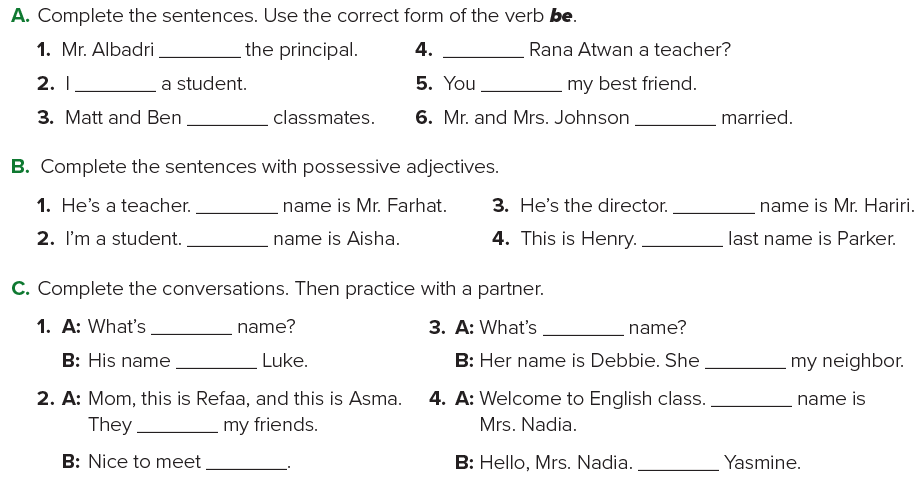 Is
is
are
am
are
are
His
His
My
His
his
her
is
is
My
are
I am
you
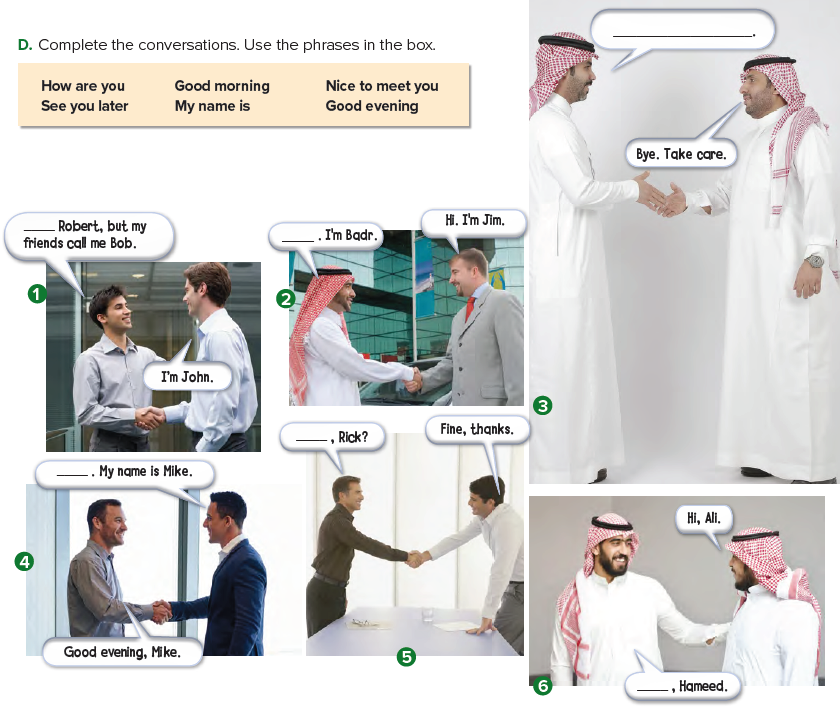 1- My name is 
2- Nice to meet you 
3- See you later 
4- Good evening 
5- How are you 
6- Good morning
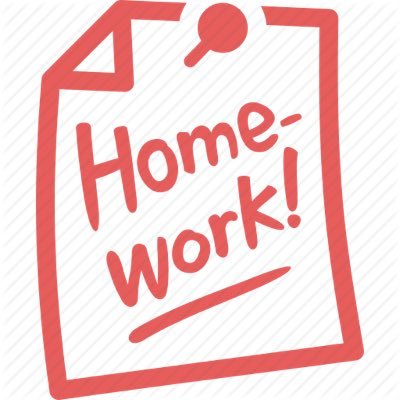 Page 90-91